نقل الدم الآمن في سورية
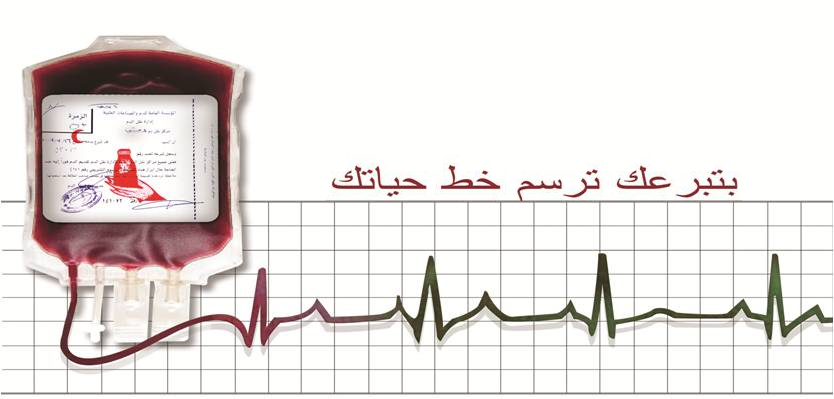 التلاسيميا
هي مرض جيني ينتقل بالوراثة أي ينتقل من الوالدين الى الأولاد أي لا ينتقل بالدم ولا من خلال الهواء أو الماء أو الاتصال الجنسي مع المريض ولا بسبب التغذية .
هو أحد الأمراض الأكثر شيوعا التي تصيب كريات الدم الحمراء فينخفض تعداد هذه الكريات وبالتالي ينخفض مستوى خضاب الدم .
 هو من الأمراض الخاصة يعاني حاملوه من الآلام ويواجهون مخاطر كثيرة جدا طوال الحياة .
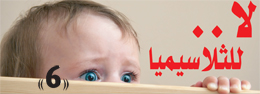 د. عليا الأسد – مركز جامعة دمشق لنقل الدم –  ورشة عمل للتلاسيميا – وزارة الصحة – مديرية الأمراض السارية
ان المعطيات الوبائيه الحديثه بحسب الاتحاد الدولي للتلاسيمياTIF تظهر بأن 5%من  سكان العالم هم يحملون الهيموجلوبين المضطرب والأهم من ذلك ان 6-7%من النساء حوامل و1%من الازواج يحملون جيناً خاصاً من الهموجلوبين الحاد لاسيما التلاسيميا وفقر الدم المنجلي أو تركيبا من هذين المرضين .
تفيد التقارير أن سنويا اكثر من 300 ألف طفل مصاب بهذه الأمراض في العالم أي من 2-3 % من كل ألف ولادة سليمة والذي يعيش أكثر من 80 % من هؤلاء الأطفال في الدول النامية ويشكل المصابين بفقر الدم المنجلي  82 % من هذا العدد و 18% تلاسيميا كبرى ويسببان في موت من 2-8 % من الأطفال دون 5 سنوات .
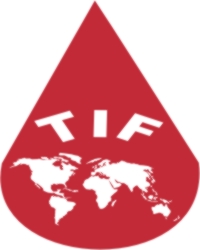 د. عليا الأسد – مركز جامعة دمشق لنقل الدم –  ورشة عمل للتلاسيميا – وزارة الصحة – مديرية الأمراض السارية
يعمل الاتحاد الدولي للتلاسيميا غلى مكافحة هذه الأمراض من خلال محاولة نشر الوعي في المجتمعات المتخلفة بالتعاون مع منظمة الصحة العالمية WHO فضلاً عن الهيئات الصحية الوطنية والدولية والمنظمات المعنية بدعم المرضى مثل الجمعية العلمية لنقل الدم ISBT , تعد البرامج التوعوية والتعليمية إحدى أهم نشاطات الاتحاد الدولي للتلاسيميا .
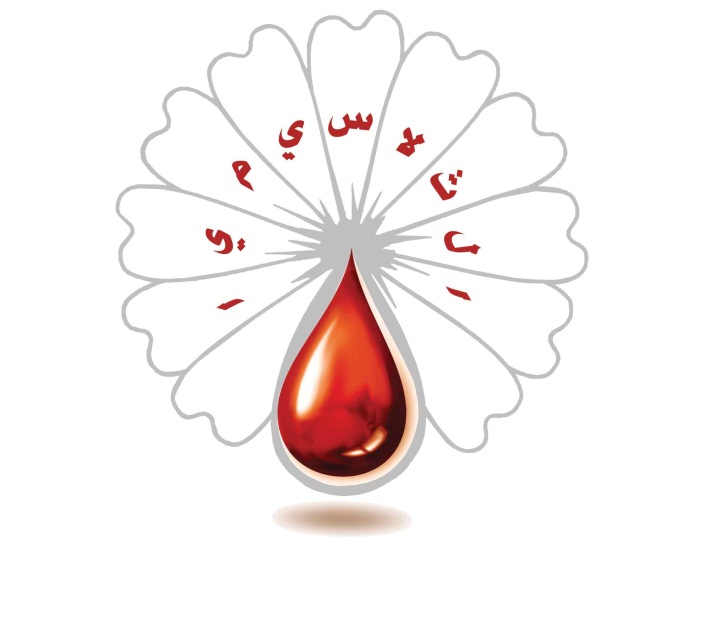 د. عليا الأسد – مركز جامعة دمشق لنقل الدم –  ورشة عمل للتلاسيميا – وزارة الصحة – مديرية الأمراض السارية
الدم والتلاسيميا
ان نقل الدم علاجاً يدوم مدى الحياه لمرضى التلاسيميا 
لذا يجب على الهيئات الصحيه والمجتمع المدني تشجيع سياسات التبرع بالدم من اجل ضمان تغطيه احتياجات هؤلاء المرضى لان حياتهم متوقفه على توفر كيس الدم.
وكما نعلم بان جسم الانسان السوي يعتمد على الدم في بقاء الانسان على قيد الحياه فكيف اذا كان هذا الدم يعاني من خلل في عمله تهدد حياه هذا الانسان .
وحتى نحصل على دم خالي من العوامل
  المرضية المعدية خلال عمليات التبرع بالدم
  والتي قد تنتقل من المتبرع بالدم الى 
  المريض يحب ان يكون هناك معايير لاختيار 
  متبرعين سليمي الصحة
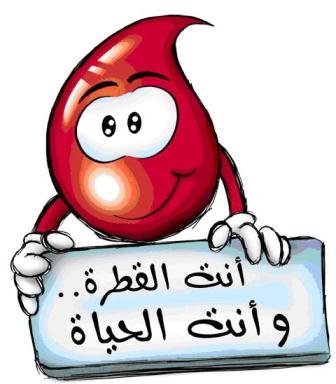 د. عليا الأسد – مركز جامعة دمشق لنقل الدم –  ورشة عمل للتلاسيميا – وزارة الصحة – مديرية الأمراض السارية
معايير اختيار المتبرعين
الذكر: 135غ/ليتر
الهيماتوكريت الأدنى 40%
الأنثى: 125غ/ليتر
الهيماتوكريت الأدنى 38%
الذكر: أكثر من 60 كغ .
الانثى: أكثر من 50 كغ .
الوزن
الخضاب الدموي والهيماتوكريت
الحالة العامة 
التظاهرات الجلدية
التوتر الشرياني
الحرارة
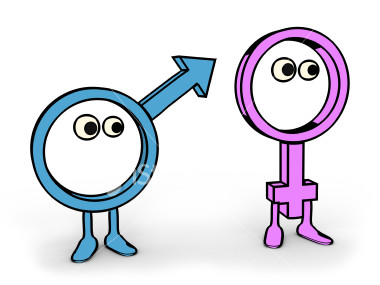 د. عليا الأسد – مركز جامعة دمشق لنقل الدم –  ورشة عمل للتلاسيميا – وزارة الصحة – مديرية الأمراض السارية
معايير استبعاد المتبرعين
الحوامل والمرضعات
الآفات القلبية
الأمراض الوراثية (السكري ,التلاسيميا، الناعور...)
الاختلاجات
ارتفاع ضغط الدم
تناول أدوية معينة (ريتان، الأدوية الستيروئيدية...)
تردّد سابق على أماكن موبوءة مثل (الملاريا,...)
د. عليا الأسد – مركز جامعة دمشق لنقل الدم –  ورشة عمل للتلاسيميا – وزارة الصحة – مديرية الأمراض السارية
الدم ومشتقاته
الدم الكامل WB 
ركازة الكريات الحمرRBC  
ركازة الصفيحات العادية CPS
ركازة الصفيحات المكثفة CPA
البلازما الطازجة المجمدة FFP
الراسب القري Cryoprecipitate
المفلترة
المشععة
المغسولة
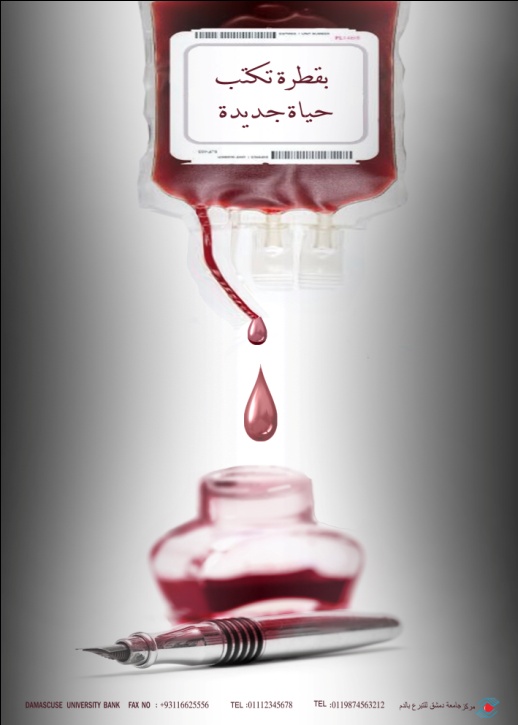 المنمطة
د. عليا الأسد – مركز جامعة دمشق لنقل الدم –  ورشة عمل للتلاسيميا – وزارة الصحة – مديرية الأمراض السارية
الدم ومشتقاته
المفلترة
الدم الكامل WB 
ركازة الكريات الحمرRBC  
ركازة الصفيحات العادية CPS
ركازة الصفيحات المكثفة CPA
البلازما الطازجة المجمدة FFP
الراسب القري Cryoprecipitate
المشععة
المغسولة
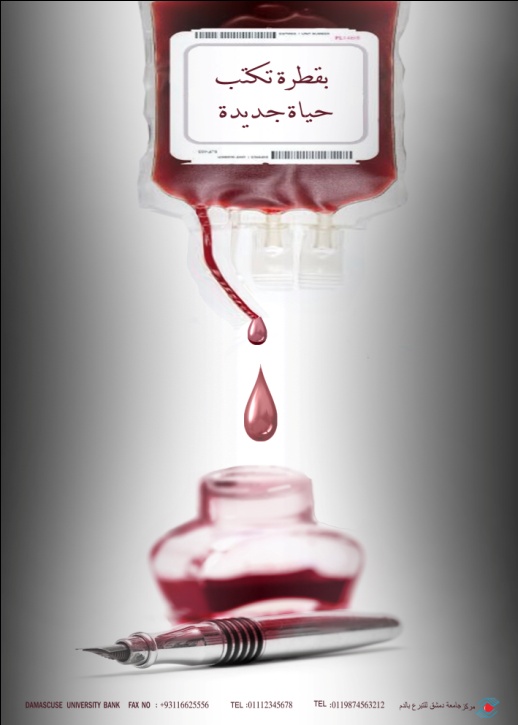 المنمطة
د. عليا الأسد – مركز جامعة دمشق لنقل الدم –  ورشة عمل للتلاسيميا – وزارة الصحة – مديرية الأمراض السارية
الدم الكامل
حجم وحدة  الدم المأخوذ من المتبرع 450مل ± 10%، أي 8% من حجم الدم الجائل في الجسم.

الهيماتوكريت 40 –  45غ/الوحدة.

تحفظ في الدرجة +2˚ إلى +8˚س.

تمتد فترة صلاحية الدم إلى 35 يوماً (يجمع على 63مل مادة حافظة ومانعة للتخثر هي CPD-A).
د. عليا الأسد – مركز جامعة دمشق لنقل الدم –  ورشة عمل للتلاسيميا – وزارة الصحة – مديرية الأمراض السارية
[Speaker Notes: CPD-A
هي المادة المانعة للتخثر والحافظة الأكثر استخداماً في الوقت الراهن وتكون موجودة بشكل عقيم ضمن الكيس البلاستيكي المخصص لقطف الدم]
الدم الكامل
مزايا وجود CPD-A
منع تخثر الدم المقطوف.
الاستقلاب الطبيعي لخلايا الدم خلال فترة التخزين.
قدرة الخضاب الدموي على نقل الأوكسجين والتخلي عنه في الأنسجة.
المحافظة على خصائص غشاء الكريات وقدرتها على تبديل شكلها.
د. عليا الأسد – مركز جامعة دمشق لنقل الدم –  ورشة عمل للتلاسيميا – وزارة الصحة – مديرية الأمراض السارية
[Speaker Notes: CPD-A  
هي المادة المانعة للتخثر والحافظة الأكثر استخداماً في الوقت الراهن وتكون موجودة بشكل عقيم ضمن الكيس البلاستيكي المخصص لقطف الدم]
الدم الكامل
استطباباته
1- تعويض الحجم المفقود بسبب النزوف الحادة (أي فقدان أكثر من 25-35% من الحجم الكلي للدم).

2- تبديل الدم لدى الولدان.
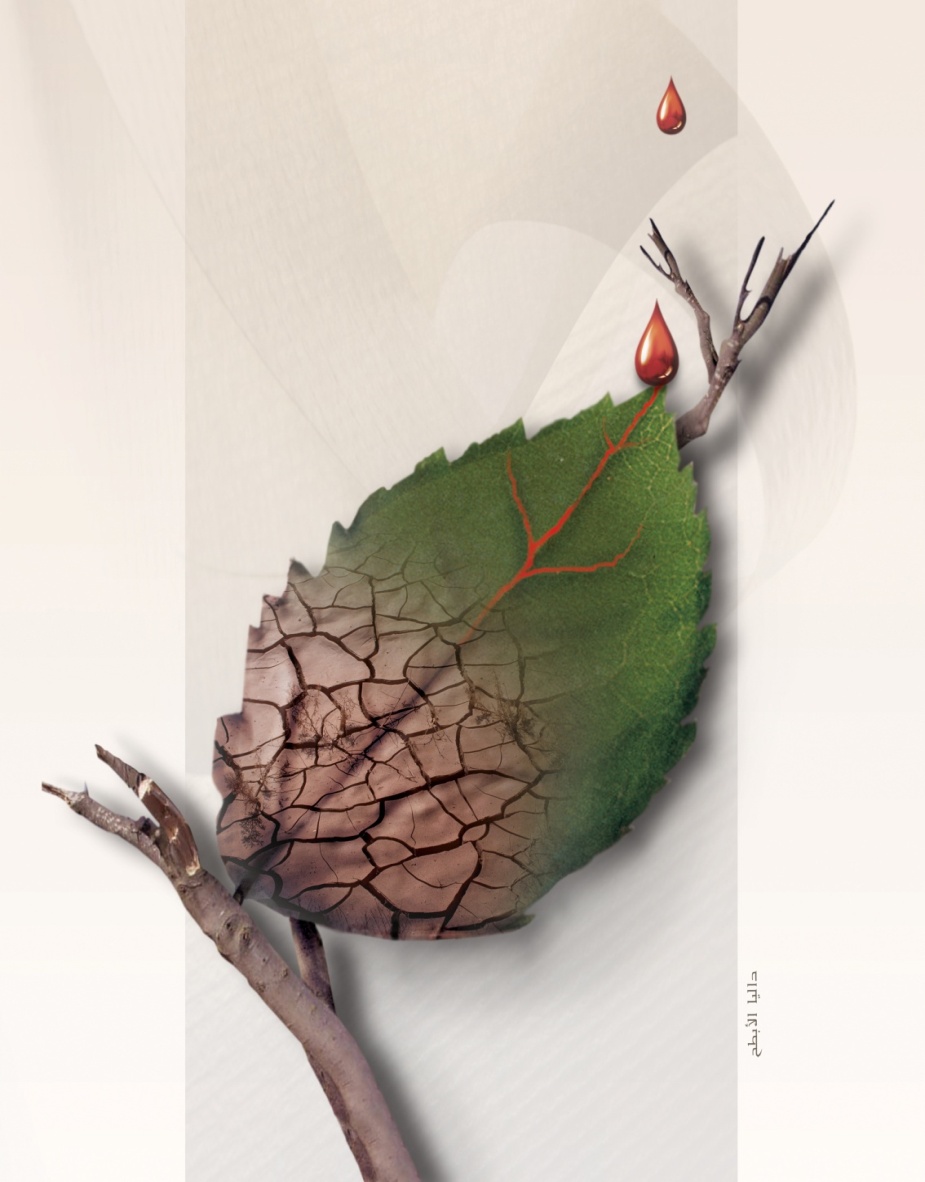 د. عليا الأسد – مركز جامعة دمشق لنقل الدم –  ورشة عمل للتلاسيميا – وزارة الصحة – مديرية الأمراض السارية
[Speaker Notes: قد يتعرض مرضىى النزوف لصدمة نزفية
 ونعتمد في تقرير الحاجة إلى نقل الدم  على الحالة السريرية للمريض النازف وليس على العلامات المخبرية أي الخضاب والهيماتوكريت اللذان قد يبقيا ضمن الحدود الطبيعية لمدة ساعة أو أكثر بعد حدوث النزف الحاد وهذا خطر على حياة المريض
  
لا ينبغي نقل الدم في باقي الحالات المرضية لأن الدم الكامل الذي مضى على قطفه 24 ساعة يحوي عدداً محدوداً جداً من الصفيحات والمحببات القادرة على القيام بوظيفتها
كما أن عامل التخثر الثامن والخامس تكون متناقصة لأنهما سريعا العطب]
3- لا يجب أن يعطى لمرضى التلاسيميا الكبرى لأن نقل الدم الكامل يعرضه الى خطر زيادة العبء على نظام الدورة الدموية مما يؤدي إلى مضاعفات مثل قصور القلب وتراكم السوائل في منطقة الصدر .
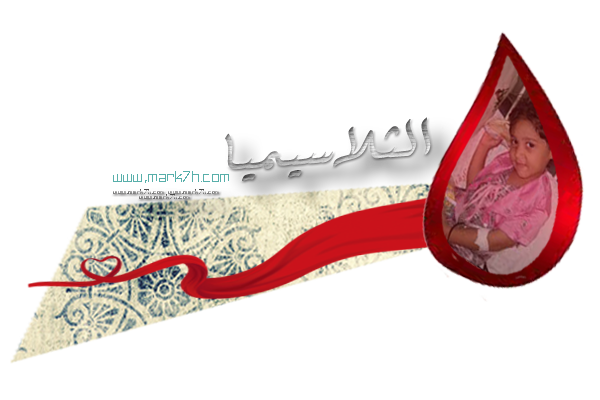 د. عليا الأسد – مركز جامعة دمشق لنقل الدم –  ورشة عمل للتلاسيميا – وزارة الصحة – مديرية الأمراض السارية
الدم ومشتقاته
المفلترة
الدم الكامل WB 
ركازة الكريات الحمرRBC  
ركازة الصفيحات العادية CPS
ركازة الصفيحات المكثفة CPA
البلازما الطازجة المجمدة FFP
الراسب القري Cryoprecipitate
المشععة
المغسولة
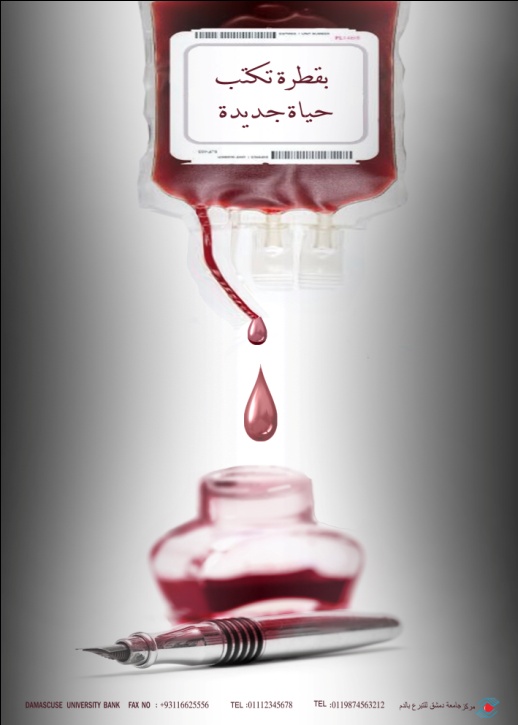 المنمطة
د. عليا الأسد – مركز جامعة دمشق لنقل الدم –  ورشة عمل للتلاسيميا – وزارة الصحة – مديرية الأمراض السارية
ركازة الكريات الحمر
حجم الركازة 250-300مل.
تثفيل وحدة الدم الكامل المقطوفة بسرعة مناسبة.
يضاف 100مل من محلول SAG-M خلال مدة أقصاها 72ساعة بعد قطف الدم.
SAG-M (Saline-Adenine-Glucose+Mannitol)، تثبيت غشاء الكريات الحمر وإطالة فترة صلاحية الركازة إلى 42يوماً.
الهيماتوكريت 60-70%
تحفظ بالدرجة + 2˚إلى +8˚س.
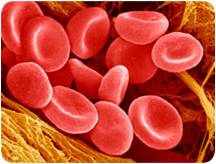 د. عليا الأسد – مركز جامعة دمشق لنقل الدم –  ورشة عمل للتلاسيميا – وزارة الصحة – مديرية الأمراض السارية
ركازة الكريات الحمر
تتمتع كريات الدم الحمراء بأطول معدل لفترة الحياة من بين أي عناصر خلوية من الدم وتتراوح فترة حياتها بين 100-120 يوم وتتمثل الوظيفة الاساسية لكريات الدم الحمراء في نقل الاوكسجين في انحاء الجسم بتشكيل الروابط بين الاوكسجين ومركب خضاب الدم الذي يقوم بعد ذلك بنقل الاوكسجين الى كل خلية في الدم .
أما بالنسبة لمرضى التلاسيميا فيتم 
إتلاف كريات الدم الحمراء بعد انتاجها مباشرة لذلك وجب نقل ركازة الكريات الحمر لمرضى التلاسيميا.
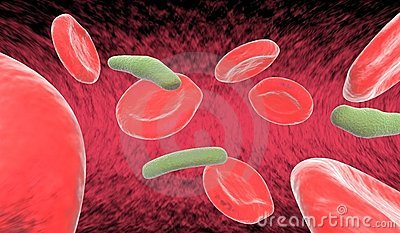 د. عليا الأسد – مركز جامعة دمشق لنقل الدم –  ورشة عمل للتلاسيميا – وزارة الصحة – مديرية الأمراض السارية
ركازة الكريات الحمر
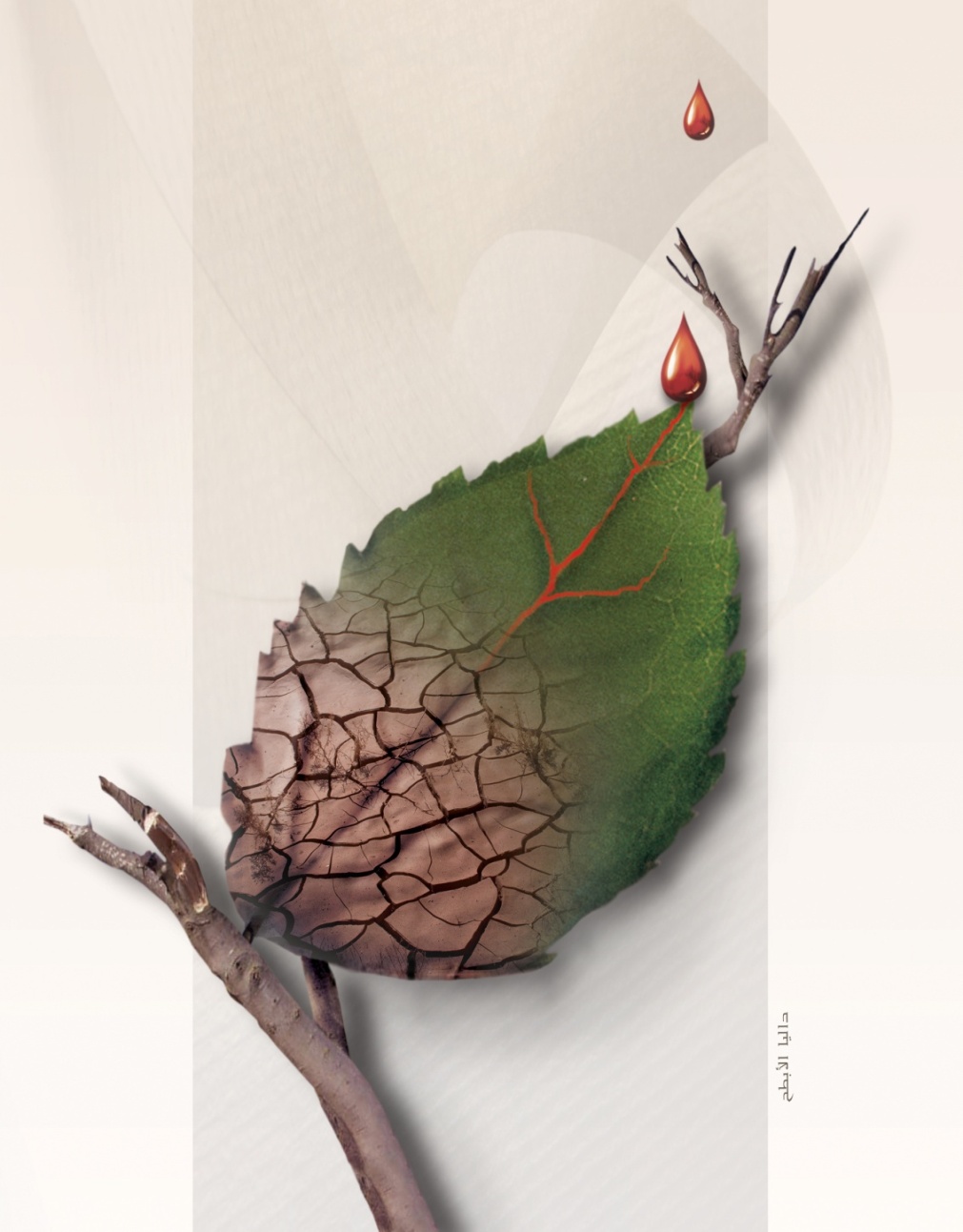 استطبابته
تصحيح القدرة على نقل الأوكسجين إلى الأنسجة:
 فقر الدم المنجلي والتلاسيميا
القصور الكلوي 
قصور القلب 
قصور الكبد
مرضى المعالجات الكيميائية وسرطانات الدم
فقر الدم التالي للعمليات الجراحية
د. عليا الأسد – مركز جامعة دمشق لنقل الدم –  ورشة عمل للتلاسيميا – وزارة الصحة – مديرية الأمراض السارية
[Speaker Notes: إن ركازة الكريات الحمر هي المشتق النوعي للحالات المرضية التي تستدعي تصحيح القدرة على نقل الأوكسجين إلى الأنسجة وهي]
ركازة الكريات الحمر المفلترة
توصي الارشادات الدولية بتأخير عملية الفلترة من 2-8 ساعات بعد الحصول على الدم وهذا التأخير بالفلترة قد يسمح للأنزيمات في كريات الدم البيضاء بإتلاف البكتيريا مثل CMV – EBV – B19 - HAV 
وقد قام مركز جامعة دمشق لنقل الدم بفلترة مايزيد عن 10 آلاف كيس دم مع العلم أن مركز دمشق يقوم بعملية الفلترة لصالح مرضى التلاسيميا أيضا
د. عليا الأسد – مركز جامعة دمشق لنقل الدم –  ورشة عمل للتلاسيميا – وزارة الصحة – مديرية الأمراض السارية
عملية الفلترة
تزال الكريات البيضاء خلال 24 ساعة من قطف الدم.
يؤدي وجود الكريات البيضاء إلى:
حدوث تمنيع لدى الآخذ تجاه مكونات HLA الدم المنقول عند 30-70% من مرضى نقل الدم المتكرر.
تحرر مكونات فعالة أثناء فترة تخزين الدم (السيتوكينات) تؤدي إلى حدوث ارتكاسات غير انحلالية (تحسسية، حرارية).
إمكانية وجود CMV بشكل كامن في سيتوبلاسما الكريات البيض والتي تؤدي إلى إصابات خطيرة (الرضع، المرضى المثبطين مناعياً).
د. عليا الأسد – مركز جامعة دمشق لنقل الدم –  ورشة عمل للتلاسيميا – وزارة الصحة – مديرية الأمراض السارية
ركازة الكريات الحمر المشعّعة
تشعع بواسطة 1500 rad.
استطباباتها:
1- مرضى العوز المناعي.
2- المرضى المثبطين مناعياً 
    (تناول مثبطات المناعة).
 3- مرضى زرع النقي.
 4- تبديل الدم عند الأجنة داخل 
الرحم.
يمنع حاله خطيره تعرف باسم رفض المضيف للثوي
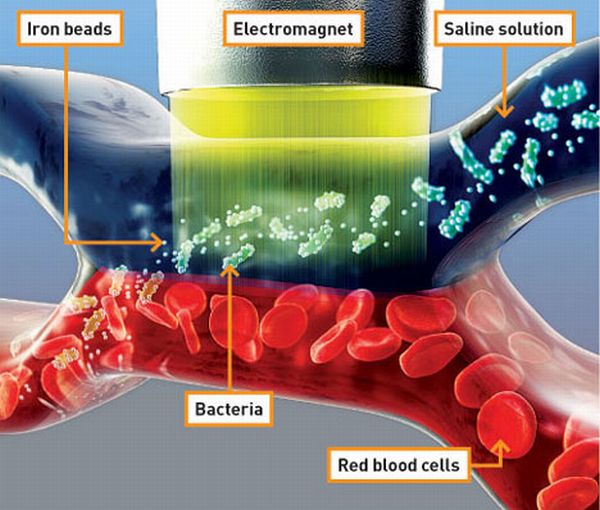 د. عليا الأسد – مركز جامعة دمشق لنقل الدم –  ورشة عمل للتلاسيميا – وزارة الصحة – مديرية الأمراض السارية
ركازة الكريات الحمر المنمّطة
المستضدات الدمويه على سطح الكريات الحمر: 600 نوعية مستضدية، تتباين في:
درجة فعاليتها المناعية
عددها 
مستضدات تتوزع على 30نظام دموي بحسب الجمعيه الدوليه لنقل الدم(ISBT) أهمها:
_ ABO                            _ Duffy
_ Rh                               _ Kidd
_ Kill
توافق نظم وحدة الدم مع نظم المريض (مرضى نقل الدم المتكرر، مثبطي المناعة).
عام 2010: 6183 وحدة دم منمّطة (مشفى ابن الوليد_حمص، مركز التلاسيميا_درعا، المركز الوطني للتلاسيميا_دمشق).
د. عليا الأسد – مركز جامعة دمشق لنقل الدم –  ورشة عمل للتلاسيميا – وزارة الصحة – مديرية الأمراض السارية
[Speaker Notes: التنميط هو تعيين المستضدات الدموية الموجودة على سطح الكريات الحمر والموزعة في نظم دموية متعددة
هذه المستضدات تتوزع على ثلاثين نظام دموي
هذا لا يعني أننا لم نهمل البعض من الزمر الدموية التي قد تلعب دوراً فاعلاً في التمنيع]
جدول النظم الدموية بحسب اكتشافها
No.     System name  	System symbol	Gene name(s)*Chromosomal location CD numbers
001	ABO     	ABO	                 ABO	                 9q34.2	 
002	MNS	             	MNS	                 GYPA, GYPB, GYPE      4q31.21                CD235
003	P1	             	P1	               		                 22q11.2–qter	 
004	Rh	            	RH	                 RHD, RHCE	                 1p36.11	        CD240
005	Lutheran	LU                                LU	                 19q13.32	        CD239 
006	Kell	               	KEL	                 KEL	                 7q34	        CD238
007	Lewis	              	LE	                 FUT3	                 19p13.3	 
008	Duffy	             	FY	                 DARC	                 1q23.2	        CD234
009	Kidd	             	JK	                 SLC14A1	                 18q12.3	 
010	Diego	             	DI	                 SLC4A1	                 17q21.31	        CD233
011	Yt	             	YT	                 ACHE	                 7q22.1	 
012	Xg	             	XG	                 XG, MIC2	                 Xp22.33	        CD99†
013	Scianna	SC	                 ERMAP	                 1p34.2	 
014	Dombrock	DO	                 ART4	                 12p12.3	        CD297
د. عليا الأسد – مركز جامعة دمشق لنقل الدم –  ورشة عمل للتلاسيميا – وزارة الصحة – مديرية الأمراض السارية
تابع جدول النظم الدموية
015	Colton	CO	        	  AQP1                                                          7p14.3	 
016	Landsteiner-Wiener           	  LW	          ICAM4	                        19p13.2                   CD242
017	Chido/Rodgers	     	  CH/RG	          C4A, C4B	  6p21.3	 
018	H	                               	  H	          FUT1	 	 19q13.33	            CD173
019	Kx	                            	  XK	          XK	                          Xp21.1	 
020	Gerbich	               	  GE	          GYPC	  	 2q14.3	            CD236
021	Cromer	                	    	  CROM	          CD55	 	 1q32.2	            CD55
022	Knops	                            	  KN	          CR1	 	 1q32.2	            CD35
023	Indian                                	  IN	          CD44	 	 11p13	            CD44
024	Ok	                             	  OK	          BSG	 	 19p13.3	            CD147
025	Raph	                               	  RAPH	          CD151	  	 11p15.5	            CD151
026	John Milton Hagen	   	  JMH	          SEMA7A                     15q24.1	            CD108
027	I	                           	  I                             GCNT2	                        6p24.2	 
028	Globoside	                      	  GLOB	          B3GALT3                     3q26.1	 
029	Gill	                           	  GIL	          AQP3	  	 9p13.3	 
030  Rh-associated glycoprotein             RHAG	          RHAG		 6p21-qter                 CD241

*As recognised by the HUGO Gene Nomenclature Committee http://www.genenames.org/
د. عليا الأسد – مركز جامعة دمشق لنقل الدم –  ورشة عمل للتلاسيميا – وزارة الصحة – مديرية الأمراض السارية
أهم النظم الدموية المستمنعة
Immunogenic blood systems
د. عليا الأسد – مركز جامعة دمشق لنقل الدم –  ورشة عمل للتلاسيميا – وزارة الصحة – مديرية الأمراض السارية
نظام ABO
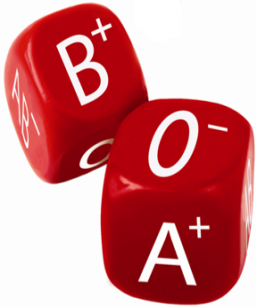 الأكثر أهمية في نقل الدم. 
مستضدات كربوهيدراتية على سطح الخلايا.

تختلف زمر الدم حسب وجود المستضدات إلى:
AB: عند وجود كلا المستضدين A و B على سطح الخلية.
   A: عند وجود المستضد A على سطح الخلية.
B   : عند وجود المستضد B على سطح الخلية.
O  : عند غياب المستضدات السابقة من على سطح الخلية.
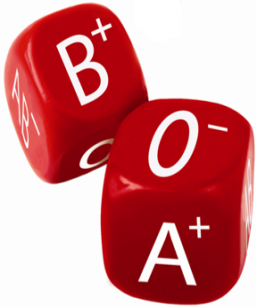 د. عليا الأسد – مركز جامعة دمشق لنقل الدم –  ورشة عمل للتلاسيميا – وزارة الصحة – مديرية الأمراض السارية
نظام ABO
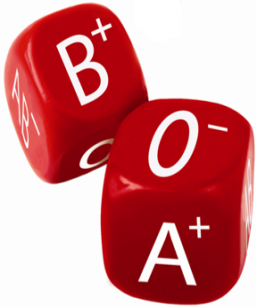 وتبعا للمستضدات الموجودة لدى الفرد, تنتج لديه أضداد IgM ضد المستضدات المغايرة 

تتشكل هذه الأضداد في السنة الأولى من العمر بعد التعرض لعوامل بيئية كالطعام والجراثيم والفيروسات
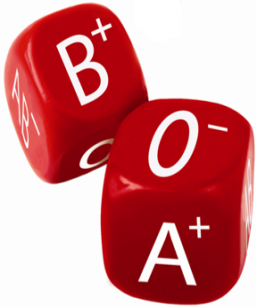 د. عليا الأسد – مركز جامعة دمشق لنقل الدم –  ورشة عمل للتلاسيميا – وزارة الصحة – مديرية الأمراض السارية
نظام Rh
النظام الثاني من حيث الأهمية في نقل الدم.
من أعقد مجموعات الزمر الدموية لضخامة عدد المستضدات الخاصة بها.
المستضدات الرئيسة: D, C, c, E, e

يعتبر المستضد D الأكثر تميزاً في تحفيز النظام المناعي, وهو ما يضفي على الدم إيجابية أو سلبية Rh.
نقص التعبير عن المستضد D يؤدي إلى ظهور النمط Du.
د. عليا الأسد – مركز جامعة دمشق لنقل الدم –  ورشة عمل للتلاسيميا – وزارة الصحة – مديرية الأمراض السارية
نظام Kell
يقتصر تواجد هذه المستضدات على الكريات الحمراء, أهمها المستضد K.
المستضد K يلي المستضد D بقدرتة المستمنعة.

تتشكل أضداد IgG ضد المستضد K بعد نقل دم مخالف (قادرة على اجتياز المشيمة أثناء الحمل وتسبب موت الجنين) تكشف باختبار كومبس غير المباشر.
د. عليا الأسد – مركز جامعة دمشق لنقل الدم –  ورشة عمل للتلاسيميا – وزارة الصحة – مديرية الأمراض السارية
نظام Duffy
يلي النظم السابقة في القدرة المستمنعة ويتواجد على الكريات الحمر منذ الولادة.
أهم مستضدين Fya و Fyb.
تتشكل أضداد IgG بعد نقل دم مخالف تكشف باختبار كومبس غير المباشر.

هذه الأضداد تؤدي إلى انحلال دم عند الوليد في حال نقل سابق لدم مخالف للأم.
هذه الأضداد تؤدي إلى حوادث انحلال دم إثر عمليات نقل الدم المتكررة (مثال: مرضى التلاسيميا وفقر الدم المنجلي)
د. عليا الأسد – مركز جامعة دمشق لنقل الدم –  ورشة عمل للتلاسيميا – وزارة الصحة – مديرية الأمراض السارية
نظام Kidd
يتواجد على الكريات الحمر منذ الولادة.
أهم مستضدين Jka و Jkb.
تتشكل أضداد IgG بعد نقل دم مخالف تكشف باختبار كومبس غير المباشر.

هذه الأضداد تؤدي إلى انحلال دم عند الوليد في حال نقل سابق لدم مخالف للأم.
هذه الأضداد تؤدي إلى حوادث انحلال دم إثر عمليات نقل الدم المتكررة (مثال: مرضى التلاسيميا وفقر الدم المنجلي)
د. عليا الأسد – مركز جامعة دمشق لنقل الدم –  ورشة عمل للتلاسيميا – وزارة الصحة – مديرية الأمراض السارية
الإجراءات المتبعة في مركز جامعة دمشق لنقل الدملمتلقي الدم المتكرر
تنميط النظم الدموية التالية في الدم:
Rh و Kell
Kidd و Duffy
تحري وجود الأضداد اللانظامية في البلازما:
كومبس غير مباشر باستخدام 3 مجموعات من الكريات الحمراء معروفة المستضدات.
باستخدام 11 مجموعة من الكريات الحمراء معروفة المستضدات.
د. عليا الأسد – مركز جامعة دمشق لنقل الدم –  ورشة عمل للتلاسيميا – وزارة الصحة – مديرية الأمراض السارية
اختبارات سلامة الدم من الأمراض الجرثومية  والفيروسية
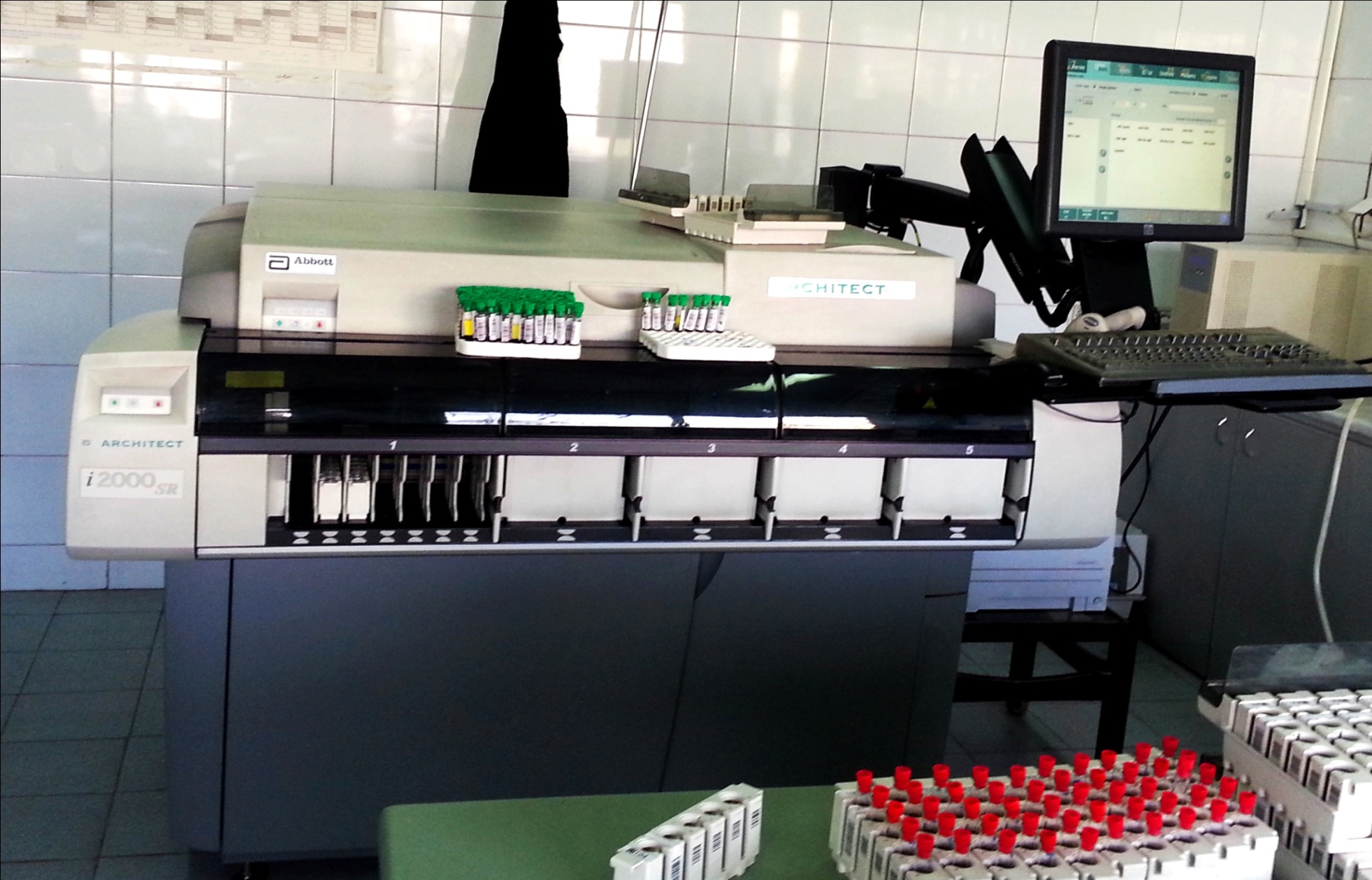 أضداد فيروس التهاب الكبد الانتانيC: Anti HCV
المستضد السطحي لفيروس التهاب الكبد الانتاني B: HBsAg
أضداد فيروس عوز المناعة البشري( Anti HIV 1,2، 
Anti p24)، والمستضد p24
أضدادSyphilis 
أضداد الفيروس المضخم للخلايا: Anti CMV
د. عليا الأسد – مركز جامعة دمشق لنقل الدم –  ورشة عمل للتلاسيميا – وزارة الصحة – مديرية الأمراض السارية
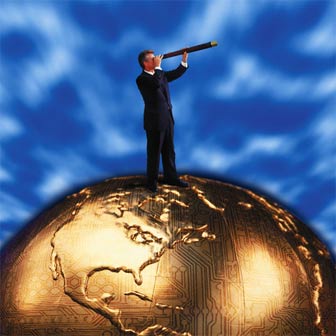 التحديات والآفاق
تبني الطرق التي تكشف عن الحمض النووي للعداوى المنقولة بالدم HIV, HCV ,HBV لتحقيق سلامة نقل الدم عبر إنقاص فترة الصمت المخبري.
الفلترة الكاملة لجميع وحدات الدم المقطوفة.
تنميط النظم الدموية المستمنعة غيرABO  لوحدات الدم ومتلقي الدم.
د. عليا الأسد – مركز جامعة دمشق لنقل الدم –  ورشة عمل للتلاسيميا – وزارة الصحة – مديرية الأمراض السارية
تبرعك بالدم يمنح غيرك الحياة
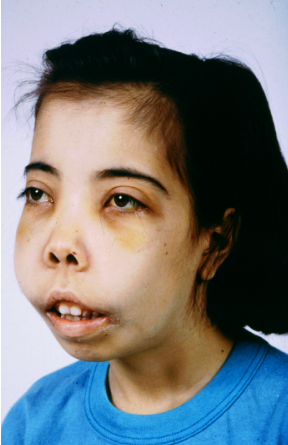 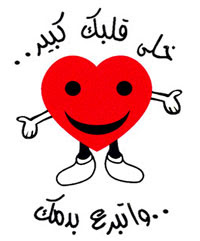 شـــــــــــــكـراً
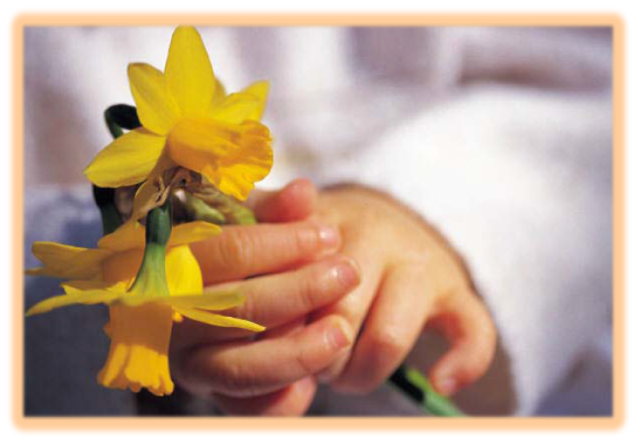